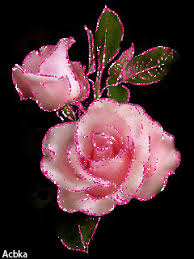 আজকের পাঠে সবাইকে
শুভেচ্ছা
পরিচিতি
শ্রেণিঃ তৃতীয়
বিষয়ঃ প্রাথমিক বিজ্ঞান
পাঠ শিরোনামঃ স্বাস্থ্যবিধি
পাঠ্যাংশঃ স্বাস্থ্য এবং রোগ
দিলসাদ আনজুমান রুমা
প্রধান শিক্ষক
বড় ভেওলা সরকারী প্রাথমিক বিদ্যালয়
চকরিয়া,কক্সবাজার।
শিখনফল
9.1.2 বিভিন্ন রোগে আক্রান্ত হওয়ার কারণ উল্লেখ করতে পারবে ।
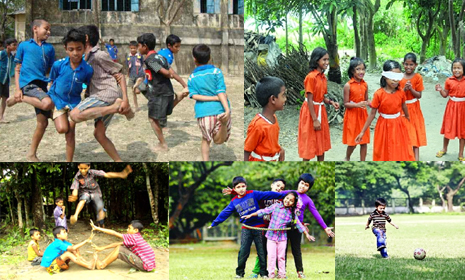 নিয়মিত খেলাধুলা ও  ব্যায়াম না করলে আমরা বিভিন্ন রোগে আক্রান্ত হতে পারি
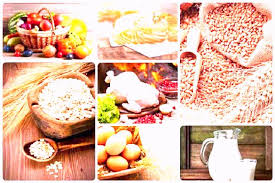 নিয়মিত সুষম খাবার না খেলে আমরা বিভিন্ন রোগে আক্রান্ত হতে পারি ।
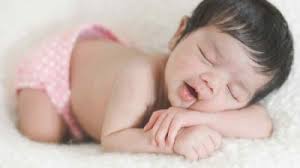 নিয়মিত ও পরিমাণমত না ঘুমালে আমরা বিভিন্ন রোগে আক্রান্ত হতে পারি ।
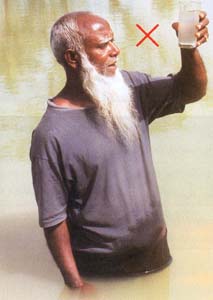 দুষিত পানি পান করলে করলে আমরা বিভিন্ন রোগে আক্রান্ত হতে পারি ।
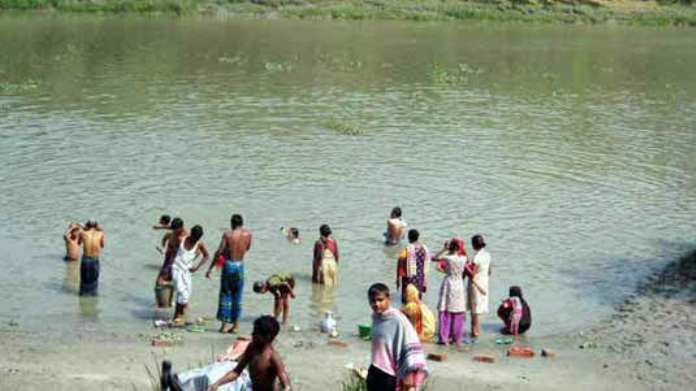 নিয়মিত গোসল না করলে বা দূষিত পানিতে গোসল করলে আমরা বিভিন্ন রোগে আক্রান্ত হতে পারি ।
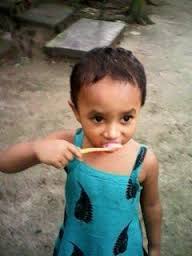 নিয়মিত দাঁত ব্রাশ না করলে আমরা বিভিন্ন রোগে আক্রান্ত হতে পারি ।
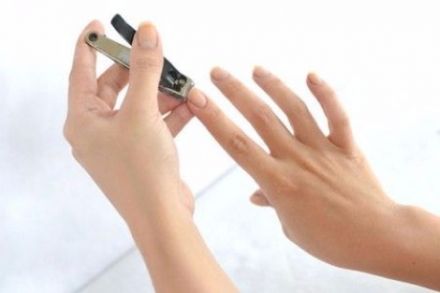 নিয়মিত হাতের নখ না কাটলে আমরা বিভিন্ন রোগে আক্রান্ত হতে পারি ।
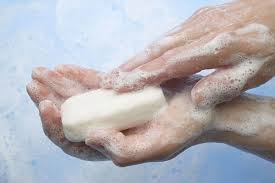 নিয়মিত খাবার -আগে পরে ও টয়লেট ব্যবহার করার পর সাবান দিয়ে হাত  পরিসকার না করলে আমরা বিভিন্ন রোগে আক্রান্ত হতে পারি ।
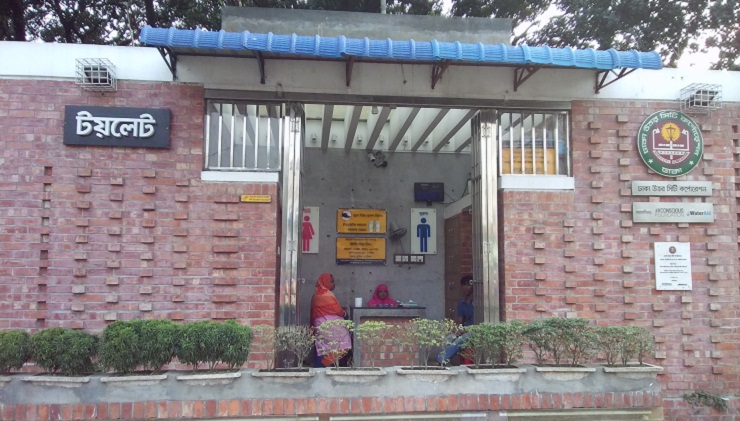 নিয়মিত পরিস্কার-পরিচ্ছন্ন টয়লেট ব্যবহার না করলে আমরা বিভিন্ন রোগে আক্রান্ত হতে পারি ।
নিয়মিত গোসল না করা বা অপরিস্কার পানি দিয়ে গোসল করা
পর্যাপ্ত না ঘুমানো
নিয়মিত সুষম খাদ্য না খাওয়া
নিয়মিত  ব্যায়াম ও খেলাধুলা না করা
বিভিন্ন রোগে আক্রান্ত হওয়ার কারণ
খাবার আগে ও পরে এবং টয়লেট ব্যবহারের পর সাবান দিয়ে হাত না ধোয়া
নিয়মিত দাঁত ব্রাশ না করা
নিয়মিত হাতের  নখ না কাটা
দূষিত পানি পান করা
অপরিস্কার টয়লেট ব্যবহার করা
দলীয় কাজ
পাঠ্য বইয়ের সাথে সংযোগ স্থাপন
তোমার পাঠ্য বইয়ের ৫৩ ও ৫৪ পৃষ্ঠা বের কর
মূল্যায়ন
বিভিন্ন রোগে আক্রান্ত হওয়ার ৫টি কারণ লিখ ।
পরিকল্পিত কাজ
তোমার  জানা মতে  তোমার আশেপাশের লোকজন কী ভাবে বিভিন্ন রোগে আক্রান্ত হয়  ৫টি  কারণ খাতায় লিখে নিয়ে আনবে ।
ধন্যবাদ